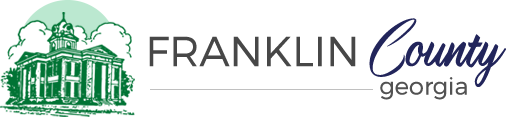 Budget Hearing #1
05/09/2023
Fiscal Year 2024 Budget Hearing #1
FY 2024 Revenues/Expenditures
Capital Improvement Plan
Personnel Request(s)
COLA
Vision
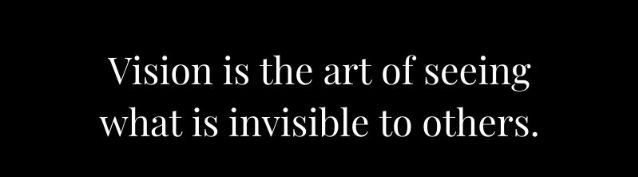 FY 2024 Revenues
FY 2024 Expenditures
FY 2024 Expenditures
FY 2024 CIP
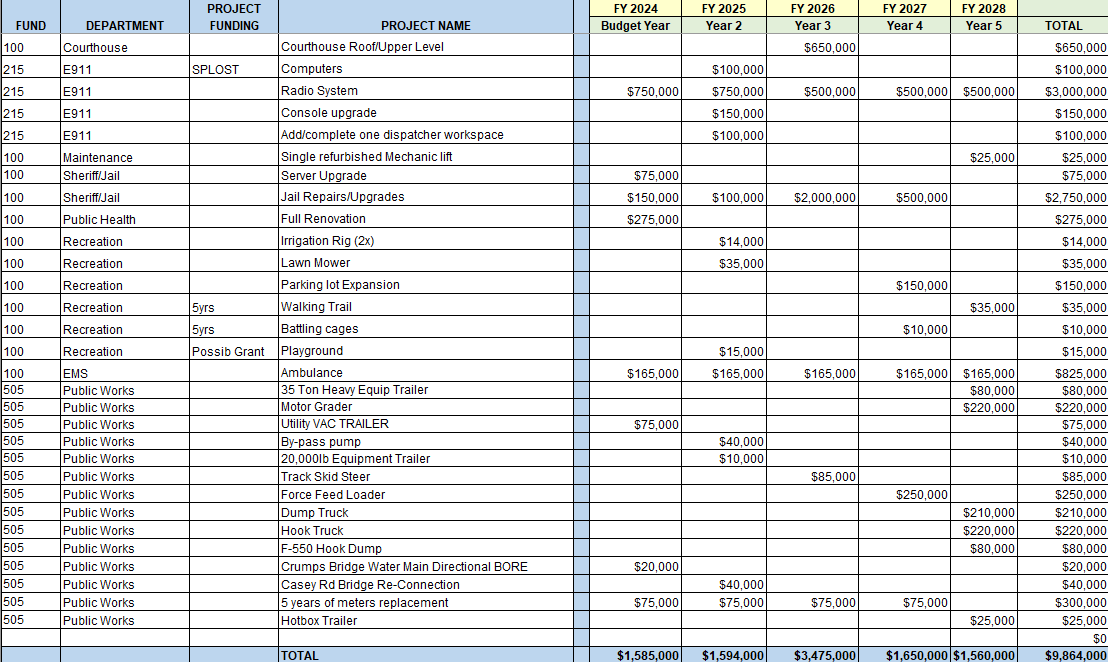 Expenses by Fund
General Fund- $18,788,990.00
E911 Fund:  $987,800.00
Probation Fund:  $716,950.00
SPLOST Fund:  $4,270,000.00
Water Fund:  $2,463,800.00
Landfill Fund: $115,210.00
Capital Improvement Plan-5 Years
The purpose of the CIP is to create a plan to coordinate the maintenance and operational capital of the County.  This plan is still flexible, but allocates a certain dollar value to the completion of major projects over $5,000.  These are estimates of project costs and each year will be re-evaluated.

FY 2024-$1,585,000
FY 2025-$1,594,000
FY 2026-$3,475,000
FY 2027-$1,650,000
FY 2028-$1,560,000
Personnel Request(s)
The County is at a position where there are personnel needs to handle not only the future capacity, but the growth that has occurred over the past years.
Positions can be funded at various percentages:
	July 1-100% Funding
	January 1-50% Funding
COLA-Cost of Living Allowance
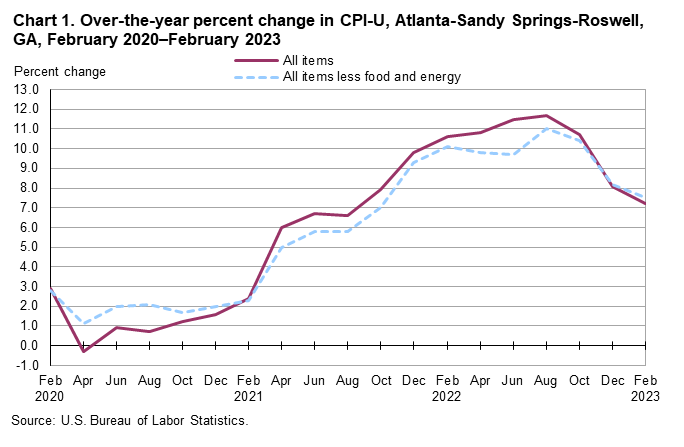 8.4%
7.2%
Cost of Living Allowance-cont’d
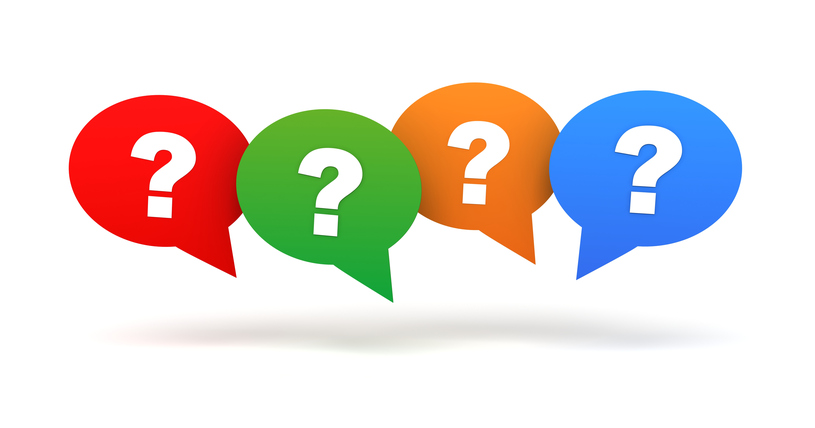